The Snow Leopard Quiz
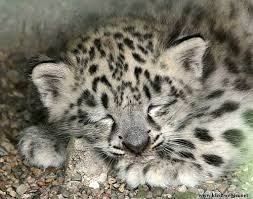 By
Zoe
What color fur do snow leopards have?
grey and white
white and orange
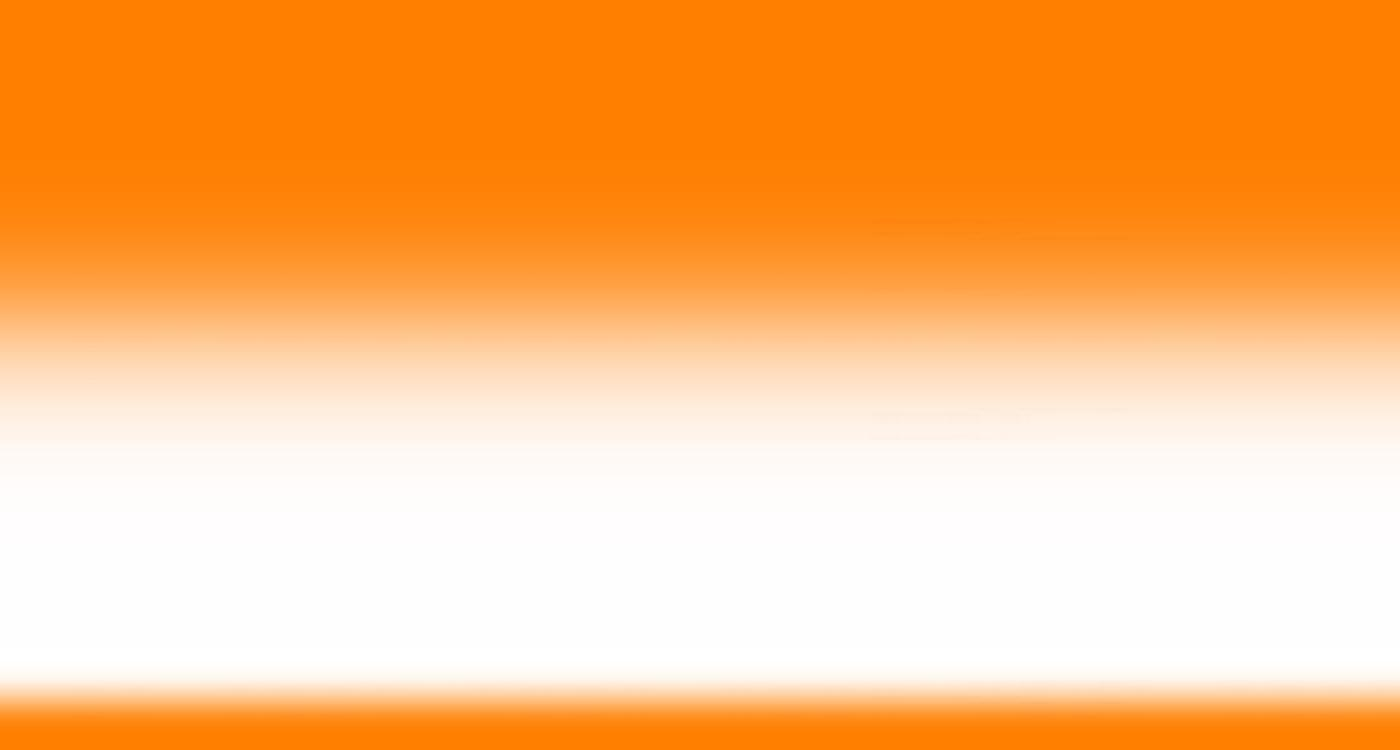 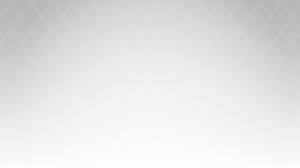 Oops, try again.
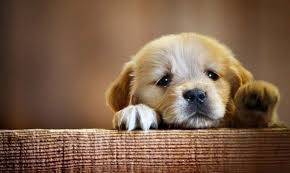 Good Work!
What do snow leopards eat?
rabbits and bugs
blue sheep, asiatic ibex, argali
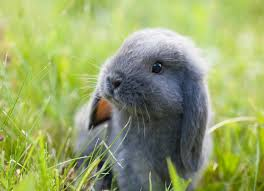 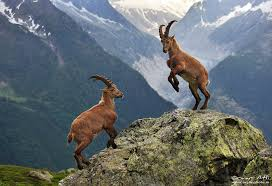 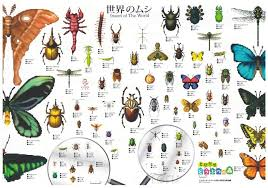 Good try!  Try again.
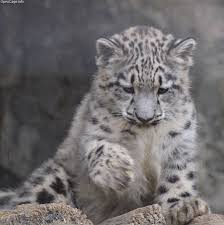 You got the answer correct! You made a snow leopard dance!
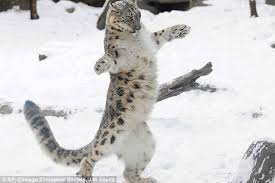 Where do snow leopards live?
cold high mountains
Antarctica
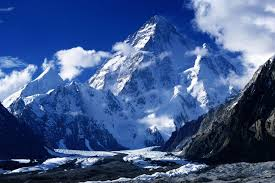 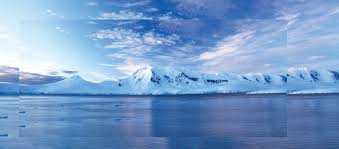 Please try again.
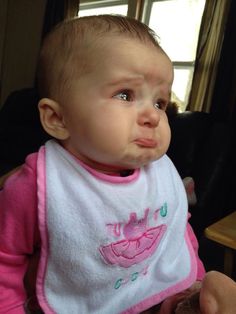 Congratulations!
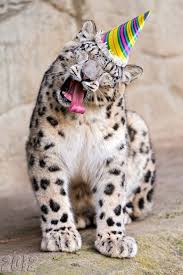 You’re a Snow Leopard expert!
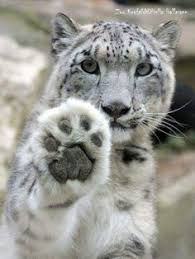